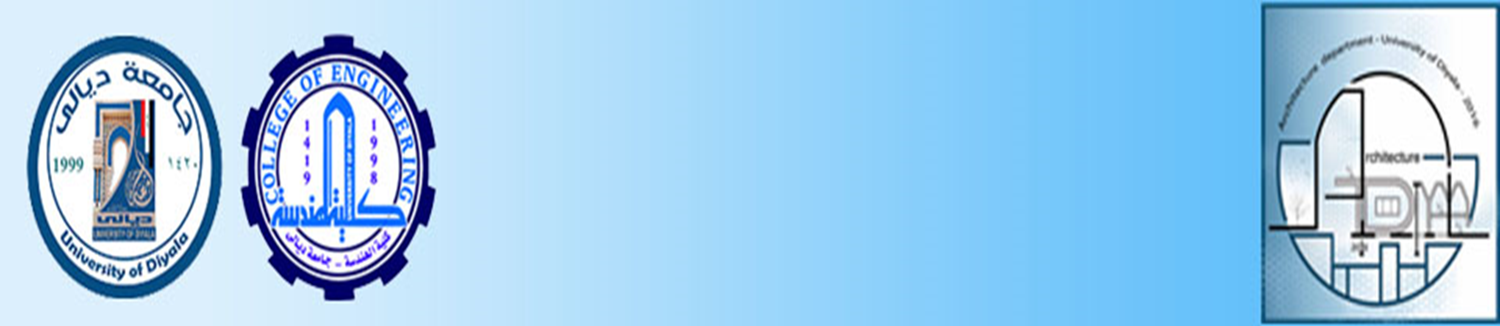 قسم هندسة العمارةالمرحلة الاولىمادة حقوق الانسان والديمقراطيةالمحاضرة الثامنة : الديمقراطية بين العالمية والخصوصيةأ. م. زينب فالح مهدي
بسم الله الرحمن الرحيم السلام عليكم ورحمة الله وبركاته ... اليوم إن شاء الله راح نستأنف محاضراتنا وهذه المحاضرة راح تكون عبارة عن سؤالين :- السؤال الأول :-ما محاور الديمقراطية بين العالمية والخصوصية ؟والإجابة عن هذا التساؤل سيكون في صفحة 214 من الملزمة التي رفعت وكما موضح في الصورة التالية
السؤال الثاني في المحاضرة وهو مهم جدا جدا جدا إن قضية الديمقراطية بين العالمية والخصوصية تثير تساؤلات وأفكار عديدة عدد ثلاثة منها ؟
طبعا هنة سبع نقاط أني احتاج فقط ثلاثة .
والإجابة عن هذا السؤال هي في الصفحة 220 والصفحة 221 من الملزمة وكما موضح في الصور المرفقة :-
هذا ودمتم في حفظ الله جل وعلا